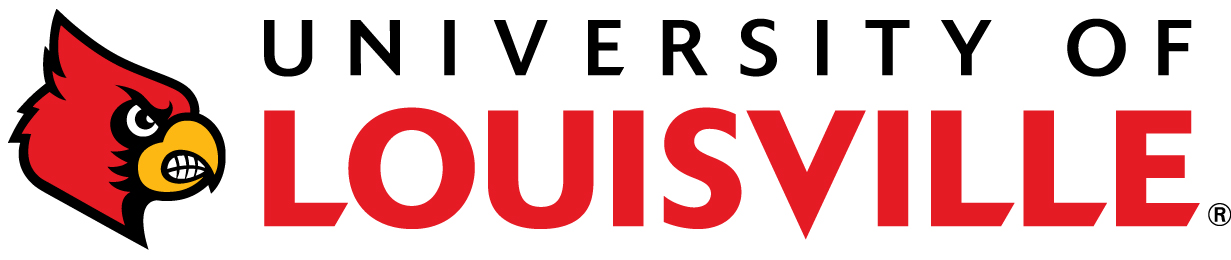 Advances in Neurology 2014
Updates in Movement Disorders
Kathrin LaFaver, MD
Assistant Professor of Neurology
Movement Disorder Center
University of Louisville
05/31/2014
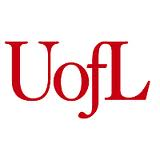 Disclosures
I have received consulting fees and travel reimbursement for educational activities from the following companies: US World Meds, Medtronics
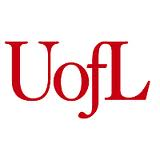 Learning Objectives
Learn about updates on treatment options for several common Movement Disorders

Identify indications for Deep Brain Stimulation in Parkinson’s disease to improve patient outcomes
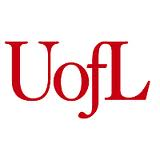 Outline
1) Updates on Parkinson’s disease

2) Updates on Essential Tremor

3) Updates on Restless legs syndrome

4) Updates on Huntington’s chorea

5) Updates on Ataxia

6) Updates on Dystonia

7) Updates on Functional Movement Disorders
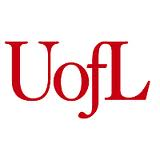 Updates on Parkinson’s disease (PD)
Second most common neurodegenerative disorder after Alzheimer’s disease

Affects 1% of people over the age of 65, about 1 million in the US and 7-10 million worldwide

Hallmarks of PD are loss of dopaminergic neurons in the substantia nigra and intracellular Lewy bodies which mainly consist of aggregated alpha-synuclein
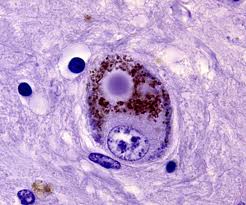 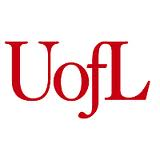 PD - Braak Staging
Prion-like spread of misfolded 
alpha-synuclein?
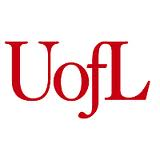 α-synuclein normally has an α-helical conformation
Can adopt a β-sheet structure that polymerizes to form toxic oligomers and plaques
Patients receiving fetal nigral mesencephalic cell grafts were shown to have Lewy bodies in grafted neurons at autopsy
Misfolded α-synuclein can transfer from neuron to neuron in cell cultures and mouse models
Misfolded protein can act as template to promote misfolding of α-synuclein in the host cell and lead to neurodegeneration

		     Novel targets for therapeutic interventions?
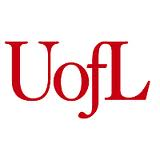 PD Clinical features
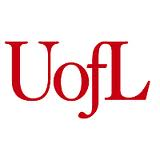 Non-motor symptoms of PD
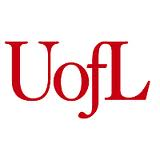 PD Diagnosis
History and clinical examination 

No disease-specific biological marker available at present time 

Single-photon Emission Computed Tomography (SPECT) with dopaminergic radioligands (DaT-Scan)

Exclusion of secondary Parkinsonism, e.g. structural lesion of basal ganglia, Manganese, drug-induced

Exclusion of atypical Parkinsonian syndromes, e.g. Progressive Supranuclear Palsy, Multisystem Atrophy, Corticobasal Degeneration Syndrome
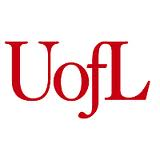 DaT-Scan: measures dopamine transporter activity
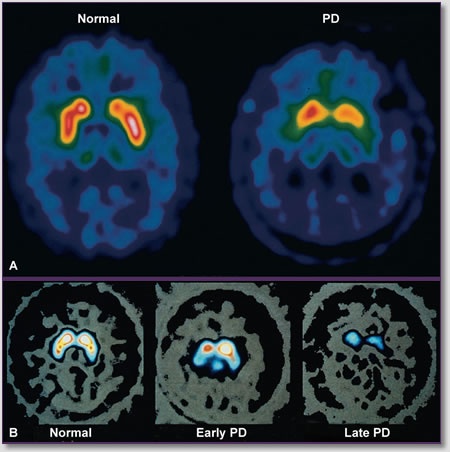 [18F]dopa uptake in the basal ganglia is reduced in PD.
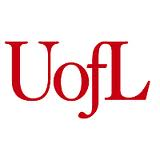 Indications for DaT-Scan
Diagnostic uncertainty
PD versus Essential Tremor*
CAVEAT: Cannot distinguish between PD, MSA and PSP
PD versus psychogenic or drug-induced PD-ism
Dementia with Lewy bodies versus Alzheimer’s disease

Help in clinical decision making
Uncertain response to medication
Early disease 
Confirmation of diagnosis in research studies for PD

			* Only FDA approved indication
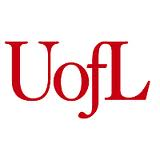 Current treatment options: Medications
Carbidopa/Levodopa to replace dopamine: most effective drug therapy

Dopamine receptor agonists, e.g. Ropinirole, Pramipexole: often used early in the disease or later in long-acting form as “add-on”

MAOB inhibitors e.g. Selegiline, Rasagiline
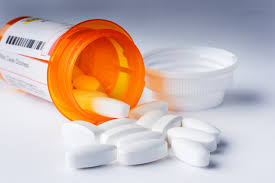 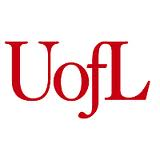 Levodopa versus Dopamine Agonists
Carbidopa/Levodopa
--most effective
--higher risk for dyskinesias
--side effects: nausea, orthostatic hypotension

 Preferred for patients over 65
Dopamine Agonists
--less effective
--more difficult to titrate
--side effects: sedation, sleep attacks, peripheral edema, impulse control disorders

 Preferred initial treatment for younger patients, eventually everyone will require Carbidopa/Levodopa
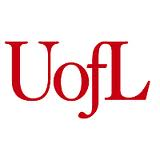 Current treatment options: Medications
COMT (catechol-O-methyl-transferase) inhibitors, e.g Entacapone: prolong effect of carbidopa/levodopa

Amantadine: helps with tremor and dyskinesias

Anticholinergic drugs, e.g. benzatropine, trihexyphenidyl: help with tremor, can worsen memory
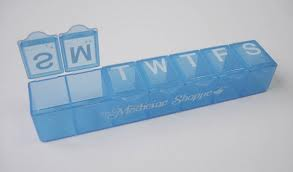 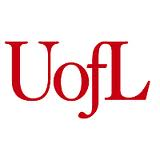 Updates on neuroprotection
Neuroprotection = Treatment to slow down or stop the progression of neuronal loss
No treatment has as of yet been established as neuroprotective in PD, tested substances were for example green tea, coenzyme Q10 and creatine
Problem is the lack of understanding of the exact cellular mechanisms of neurodegeneration in PD
Current studies planned or ongoing with isradipine, pioglitazone, transdermal nicotine and inosine*

* UofL Movement Center has applied as a study site
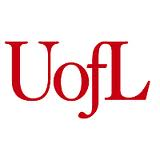 Updates on medication development
Slow-release preparations of levodopa to provide more stable levels throughout the day
IPX066: needs to be taken less frequently and reduces OFF time, approved by FDA
Inhaler formulation of levodopa in development
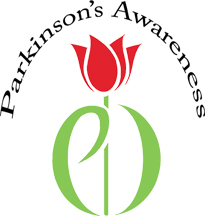 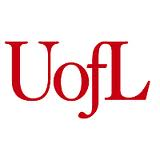 Updates on medication development
Levodopa Intestinal Gel (DuoDopa)
Continuous infusion of levodopa through PEG tube
Already available in Europe
Side effects are GI complications and increase in peripheral neuropathy
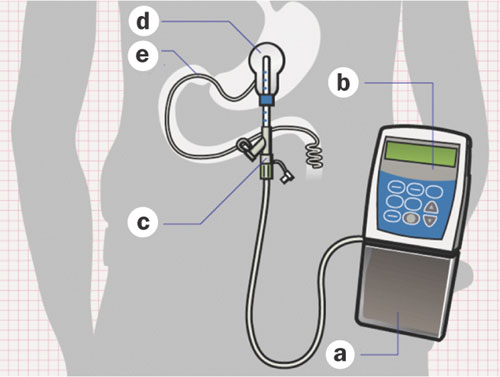 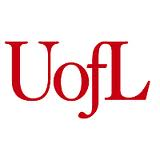 Updates on medication development
Dopamine agonists: Apomorphine sublingual preparations and continuous subcutaneous infusions

MAO-B Inhibitors: Safinamide, expected FDA approval in 2014

Adenosine antagonists: enhance levodopa without worsening dyskinesias
Istradefylline: approved in Japan
Tozadenant: Phase III study planned for 2015
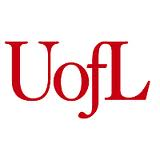 Deep Brain Stimulation Surgery (DBS)
- High frequency electrical stimulation 	of brain structures via electrodes 	implanted in basal ganglia.

	- FDA approved for:
Tremor in 1997
Parkinson’s disease in 2002
Dystonia in 2003 

	- Approximately 100,000 patients have 	been implanted worldwide, safety and 	efficacy established in large follow-up 	studies over 10 years.
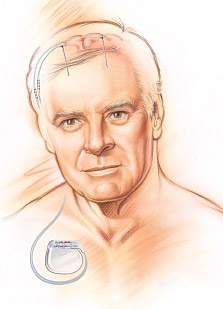 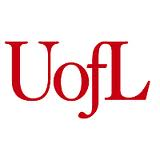 Indications for DBS
- “Idiopathic” Parkinson’s disease
- Good L-dopa response
- Disabling off state symptoms
- Motor fluctuations, dyskinesias, dystonia
- Uncontrolled tremor 
- No significant cognitive or psychiatric abnormalities
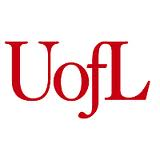 “Red flags” for DBS
Major L-dopa resistant symptoms
Midline symptoms (speech, gait)
Postural instability
Cognitive impairment

Psychiatrically unstable
Psychosis
Manic features
Impulsive or compulsive features
History of severe depression/suicide attempts
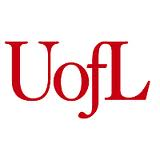 What Does DBS improve ?
YES…
    More “on” time
    Less “off” time
	 Tremor
    Bradykinesia
    Rigidity
    Dyskinesia
    Gait (if L-dopa  
	 responsive)
NO…
    Gait freezing on 
	L-dopa
 	Postural instability
    Falls
    Voice and swallowing problems
    Dementia
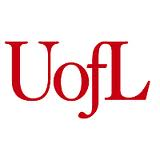 New DBS Indications under investigation
Tourette syndrome
Thalamus and pallidum
Obsessive compulsive disorder
Anterior internal capsule
Depression
Subgenual cingulate cortex (area 25)
Alcoholism
Nucleus accumbens
Cluster headache
Hypothalamus
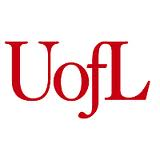 Updates on Exercise
Many studies have confirmed the benefit of exercise for Parkinson’s disease
Both aerobic and weight based exercises are beneficial
Tai Chi and dance therapy have been shown to improve balance and gait for Parkinson’s patients
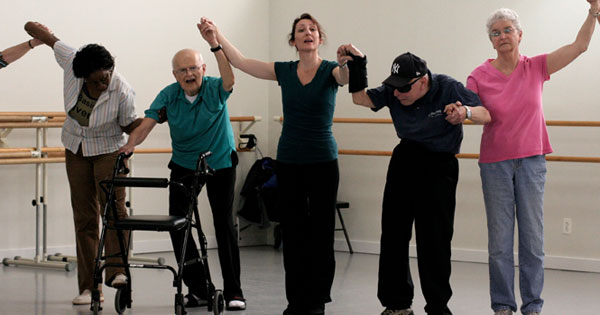 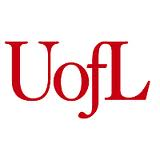 Mark Morris Dance Group, New York City
Updates on gene and cell-based therapies
Fetal cell transplant studies have not shown clear benefit for PD patients to date

Gene therapy studies:
AAV2-Neurturin and AAV2-GAD (completed)
AAV2-GDNF (National Institutes of Health)
AAV2-AADC (University of California San Francisco)

In these studies, viral vectors (AAV2) are used to place growth factors or enzymes in the basal ganglia with the goal of improving dopamine function in neurons

Not clear if better than currently available therapies
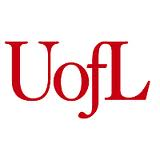 PD - Summary
Several agents are studied for neuroprotection

Carbidopa/Levodopa remains the most effective medication for treatment of motor symptoms

New formulations of levodopa and medications to enhance dopaminergic action in the brain are under development/waiting for FDA approval

DBS is a well established treatment option for advanced PD and earlier use may be beneficial

Gene therapy may be an alternative option to DBS in the future
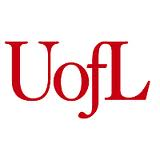 Updates on Essential Tremor
AAN practice guideline on treatment 2014:
Effective: Propranolol, Primidone
Probably effective: Topiramate, Atenolol, Alprazolam
Insufficient evidence: Gabapentin, Pregabalin, Zonisamide

 No new treatment options available

 DBS can be very effective, target is VIM of the thalamus
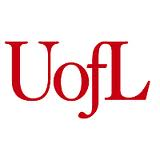 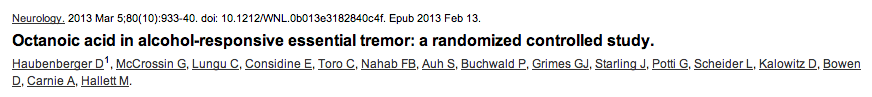 Positive effects of alcohol on Essential Tremor have long been recognized
1-octanol is a long-chain alcohol that is well tolerated without the ethanol’s typical side effects of sedation and intoxication
Pilot study showed benefit of octanoic acid on tremor reduction in a single dose
Requires large volumes to be orally admininistered

holds promise for future treatment option, further     
    studies needed
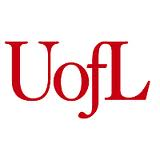 Updates on Restless legs syndrome
Treatment guidelines from the International RLS Study Group:
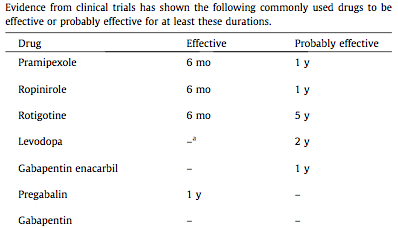 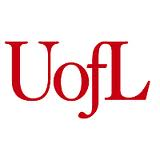 Sleep Medicine 14 (2013) 675–684
Comparison of pregabalin with pramipexole and placebo in a 52 week, double blinded randomized controlled trial
Pregabalin 300 mg versus pramipexole 0.25 or 0.5 mg or placebo
 Clinical improvement comparable between pregabalin and pramipexole, aumentation rates significantly higher on pramipexole 0.5 mg dose (7.7% versus 2.1%)
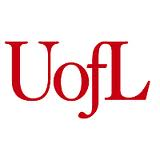 Updates on Huntington’s chorea
Promising results in animal models for HD with RNA interference technology

Promising data on neuroprotection with high-dose creatine, PRECREST trial results published showing safety and possible evidence of disease modification
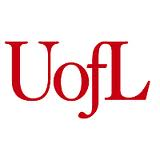 Updates on Ataxia
Recent positive study for benefit of varenicline for patients with spinocerebellar ataxia type 3 (Machado-Joseph disease) on gait and stance

Recent report at AAN meeting 2014 on possible neuroprotective benefit from Coenzyme Q10

Current studies with Riluzole and Acetyl-L-Carnitine in several forms of genetic ataxias
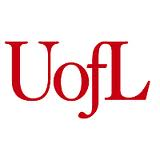 Updates on Dystonia
New genes for primary dystonia are constantly being reported (DYT1-DYT23)

New forms of neuronal brain iron accumulation and a potentially treatable form of generalized dystonia with brain manganese deposition were recently reported

Increased recognition of dystonia as network disease, involving brain areas beyond the basal ganglia, treatment options currently lagging behind
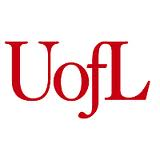 Treatment of Dystonia
Oral medications: Baclofen and other muscle relaxants, trihexyphenidyl, benzodiazepines, carbidopa/levodopa for early onset, dopamine-responsive dystonia (DYT-5)

Botulinum toxin for focal dystonias

Deep brain stimululation in select cases

Physical therapy
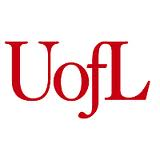 Updates on Functional Movement Disorders
Deficits not explained by organic lesions in the nervous system, thought to be related to psychological factors

Most commonly present as tremor, gait disorders and dystonia, can mimic any movement disorder

Acute onset, variability over time, spontaneous remissions can occur

Related to other functional neurological disorders, e.g. functional weakness and psychogenic non-epileptic seizures (PNES)

Constitute 3-5% of patients in Movement disorder clinics
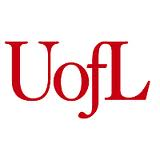 FMD Typical exam findings
Movements often not easy to classify

Combination of different movements (e.g. tremor + dystonia + astasis/abasia)

Distractible movements

Movements can be entrained to different frequencies

Other non-neurological findings, such as giveway weakness or sensory loss with a non-anatomical pattern
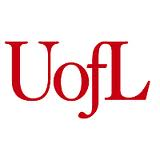 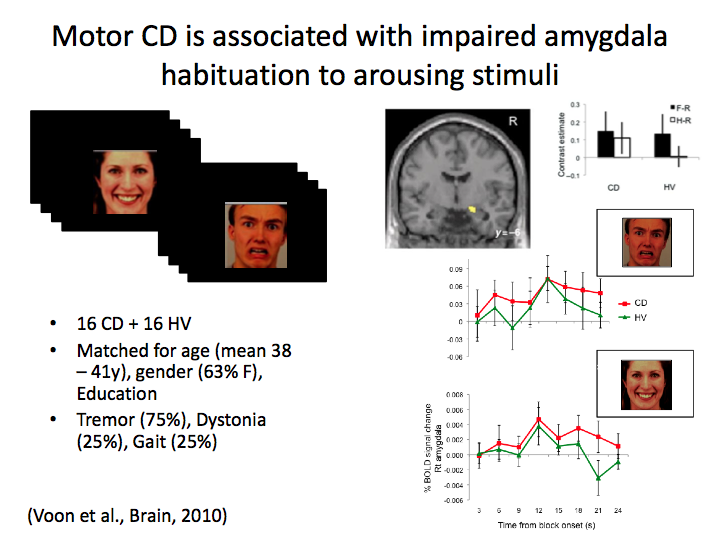 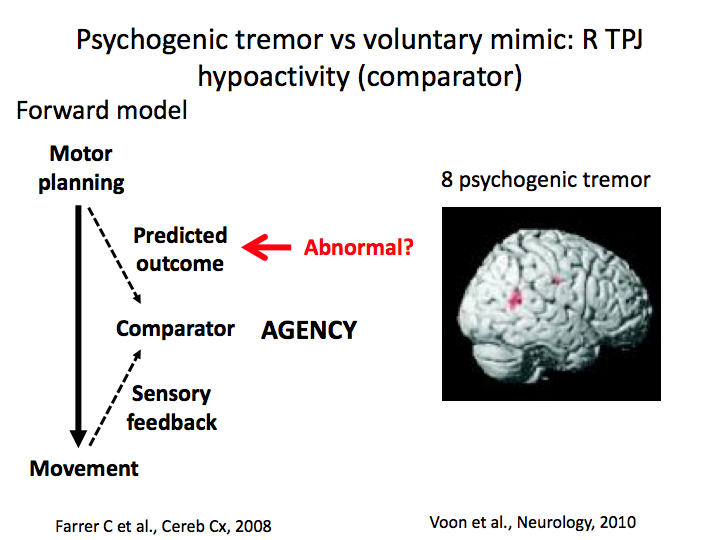 FMD Treatment options
Cognitive-behavioral therapy

Treatment of psychiatric comorbidities

Physical/occupational therapy

New inpatient rehabilitation program at Frazier: MoRe (Motor Reprogramming), referral made by UofL Movement disorder clinic

FMD Neuroimaging study at UofL, fMRI and structural imaging of patients before and after rehab program
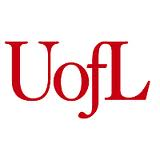 Questions?
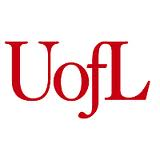